Тема урока:
СТРОЕНИЕ КЛЕТКИ
Цель урока
Выяснить какое строение имеет клетка.
Основные части растительной и животной клеток
Клеточная мембрана
Цитоплазма
Ядро
1. Обязательные части клеток
Клеточная мембрана
Цитоплазма
Генетический аппарат
2. Ядро нельзя считать обязательным компонентом клеток организмов
В клетках бактерий ядра нет и ядерное вещество расположено непосредственно в цитоплазме.
4. Хромосомы (от греч. хрома – краска и сома – тельце)
Хромосомы - носители наследственной информации о клетке и организме в целом.
От них зависит сходство родителей и потомства.
5. Отличие клеток растений от клеток  животных
Клетки растений, имеют :
кроме мембраны клеточную стенку (оболочку) 
Пластиды
Вакуоли
клетка
Клеточный центр
6
2
5
8
4
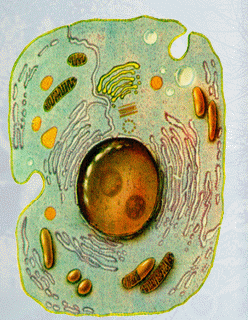 2
1
6
1
4
7
5
3
7
Лабораторная работа Приготовление и рассматривание препарата кожицы чешуи лука под микроскопом.
Выполните лабораторную работу (с.32 -33 учебника)
Сравните приготовленный вами препарат кожицы чешуи лука с готовым микропрепаратом.
Соблюдайте технику безопасности при работе с микроскопом и лабораторным оборудованием.
Домашнее задание
Итог урока
Я познакомился …
Было непросто…
Я добился…
У меня получилось…
Хотелось бы…
Мне запомнилось…
Я попробую…